SERCOM-3
Third session of the Commission for Weather, Climate, Hydrological, Marine and Related Environmental Services and Applications
Agenda item 2
Report of the President of the Commission
Bali, Indonesia
4-9 March 2024
Presented by:
Ian LISKPresident of SERCOM
Content
1. SERCOM in the WMO Strategic Plan
2. Structure
3. Highlights
4. Important meetings
5. Cross-cutting activities
6. Key dates 2024-2027
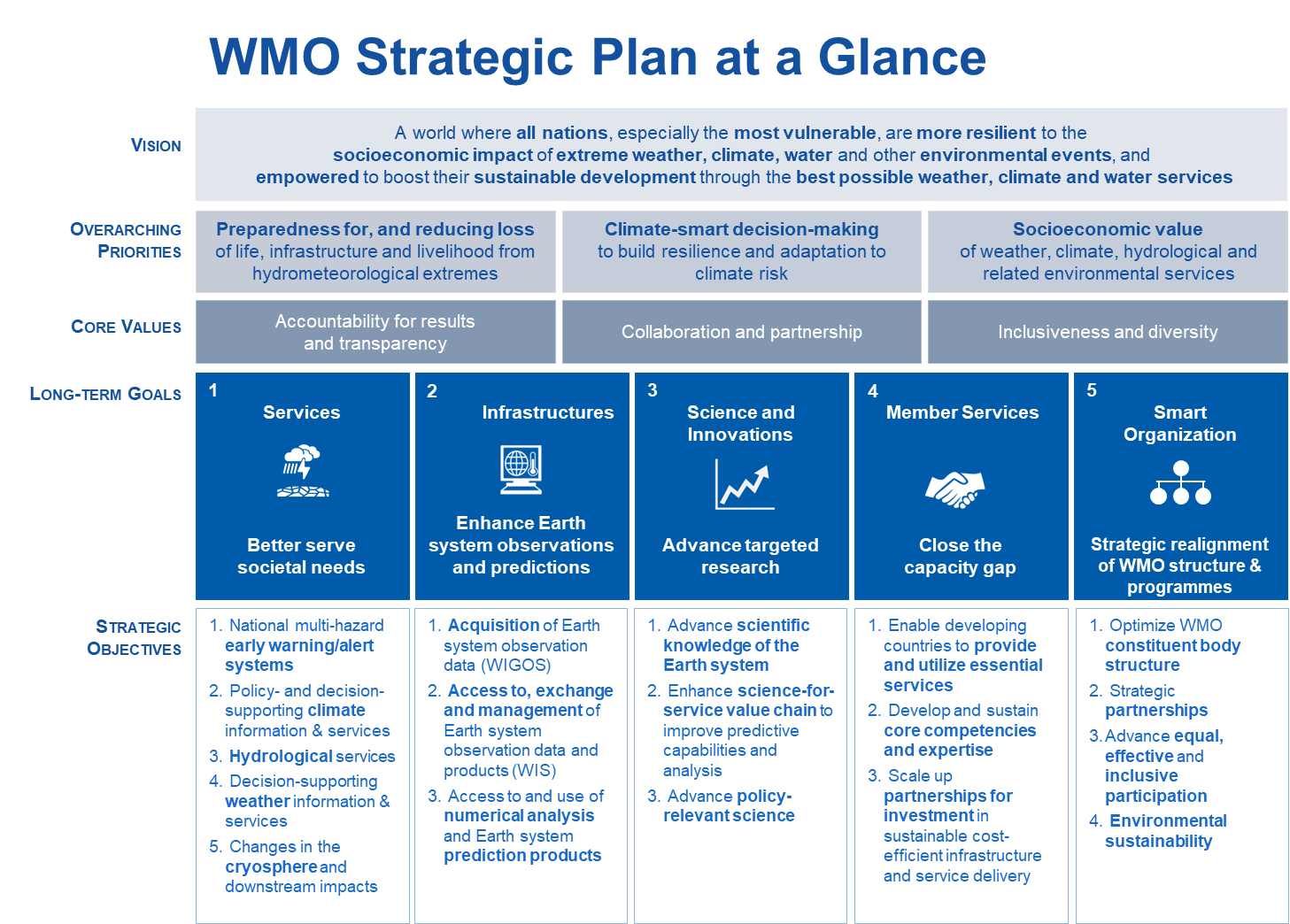 Added at Cg-19
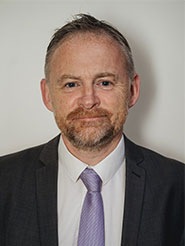 SERCOM structure(before SERCOM-3)
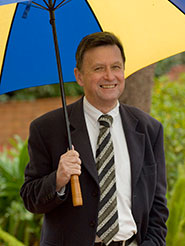 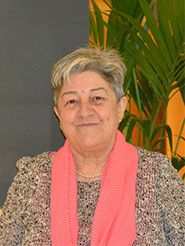 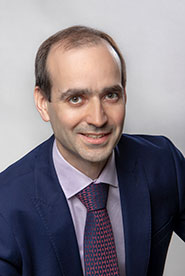 SERCOM highlights
SERCOM priority: implementation of the EW4All initiative
Important meetings since SERCOM-2/1
WMO Constituent body meetings
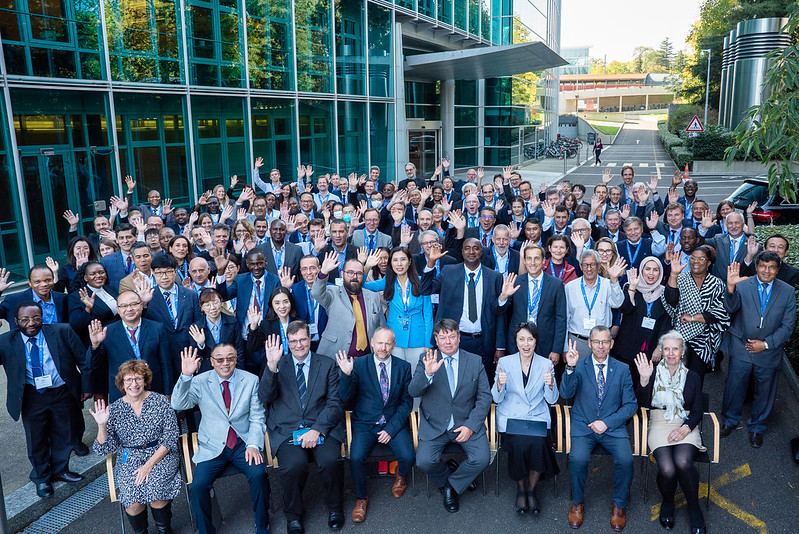 Important meetings since SERCOM-2/2
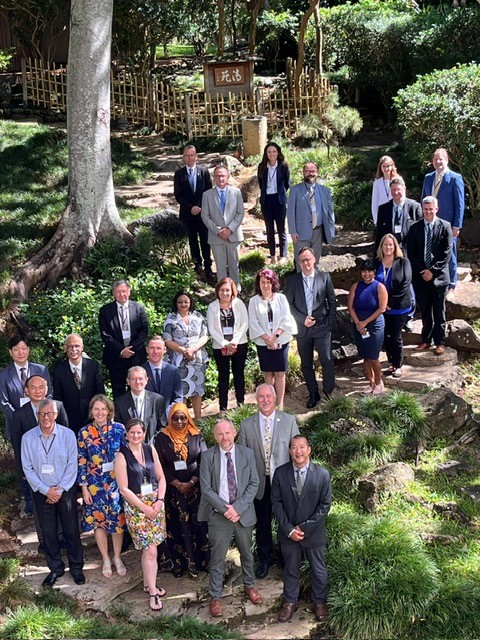 SERCOM-3 preparation meetings
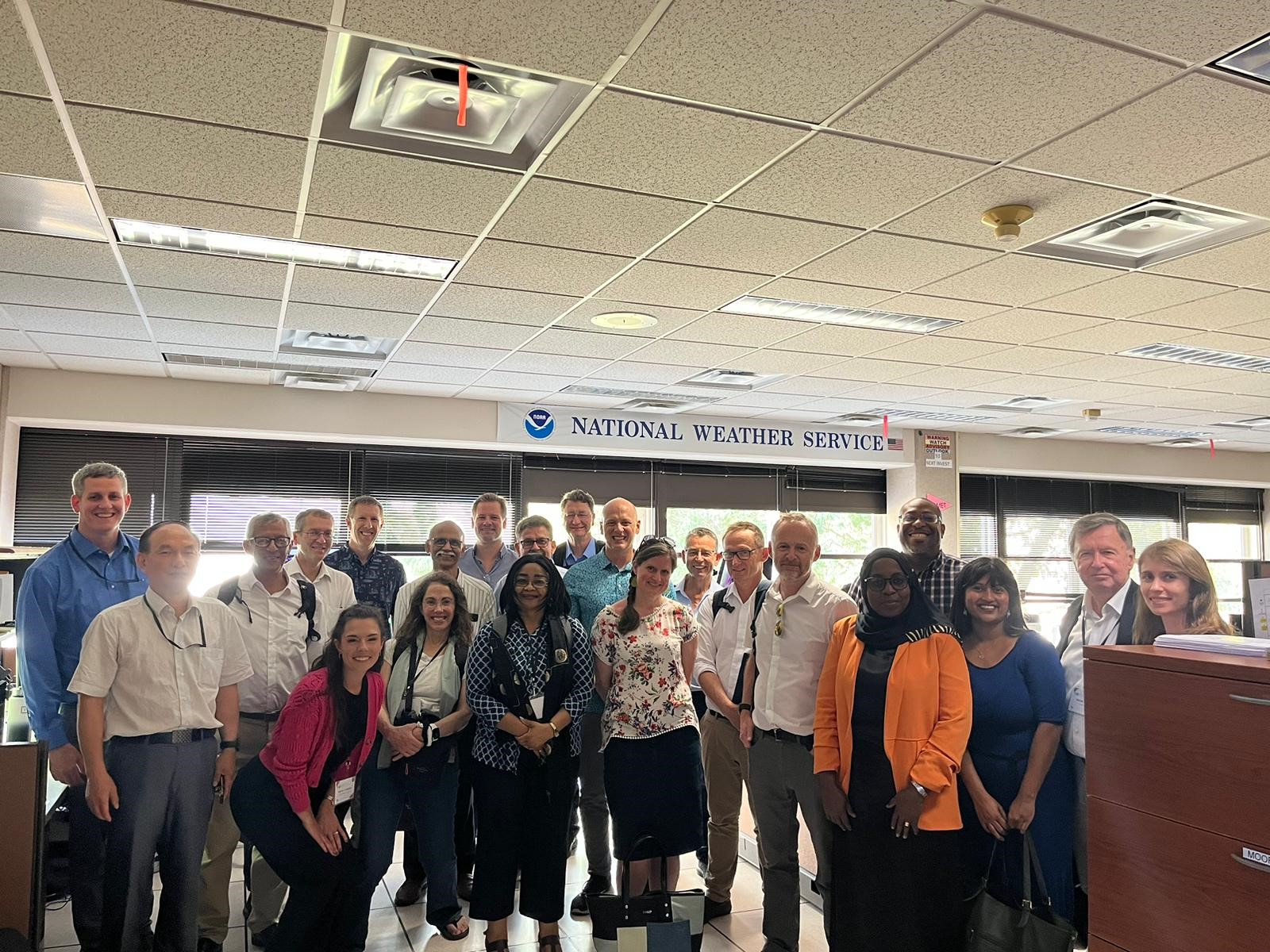 SERCOM cross-cutting activities
in collaboration with various bodies in WMO (INFCOM, RB, RAs, HCP, JCB, CDP, TCC)
Key Dates 2024-27
Thank you.
wmo.int